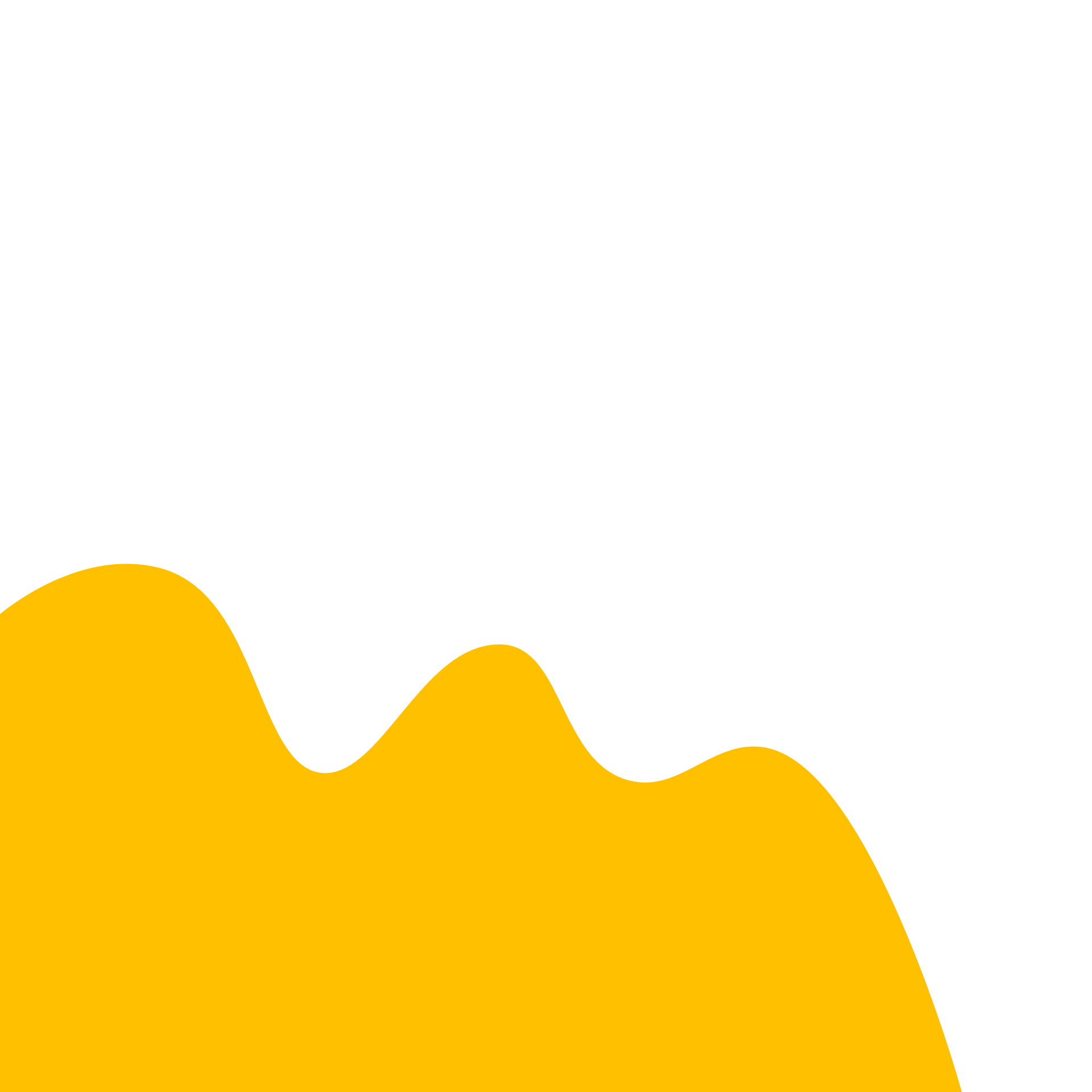 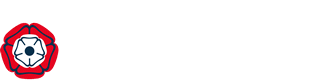 Hampshire Virtual School
FAO school designated teacher, school business manager and headteachers
Pupil premium reminder for previously looked after children (PLAC)
This is a reminder to ensure that all new pupils who arrive at your school in September and are eligible for PLAC pupil premium (PP) are recorded on your school records and census returns. 

A school’s October census will determine school funding for the next financial year. According to the year 7 data, the number of PLAC children dropped significantly, meaning they are not recorded in census returns. 

For a child to qualify for PLAC status, they must have been a child in care for at least one day before moving to a new order of permanence, adoption, special guardianship order (SGO) or child arrangement order (CAO). 

Each child recorded as PLAC will currently generate £2,570 in pupil premium (2024/25). Please include all PP eligibilities in the school enrolment forms, especially for PLAC children. 

Please note that if you have looked after children under the care of Hampshire County Council (HCC), the Virtual School will pay their PP to your school. Based on census returns, all other PP funding is paid directly by the Department for Education (DfE) and HCC.

Pupil premium funding is provided to improve the education outcomes for disadvantaged pupils. Schools should ensure that the PP grant is focused on effective approaches to raising the educational attainment of eligible pupils. Schools must use their PP grant in line with the menu of approaches set by the DfE. The menu of approaches is in the using pupil premium guidance.

The designated teacher has a key role in ensuring that the specific needs of PLAC children are reflected in how you use your pupil premium. Your designated teacher should:
ensure adoptive parents and guardians are aware that they can declare their child eligible for pupil premium and work with them in deciding how the funding should be used
Where appropriate, consult with the virtual school head (VSH) about how to use the funding effectively
be the main contact for queries about how pupil premium is being used to support PLAC

Please remember to use Hampshire education plans for adopted children (EPACs) as best practice to support PLAC children in your school. All of these and other resources are available via the Virtual School website. Should any school need support around LAC and PLAC children, please contact the virtual school at virtualschool@hants.gov.uk.

Pupil premium: overview - GOV.UK (www.gov.uk)
Pupil premium: allocations and conditions of grant 2023-24 - GOV.UK (www.gov.uk)
Using pupil premium | EEF (educationendowmentfoundation.org.uk)
Vision
Working in partnership, all children we care for will have high quality education and support so they are prepared for life.
The Virtual School promotes a culture of high aspirations, progress and achievements for all our vulnerable children and young people.
Purpose
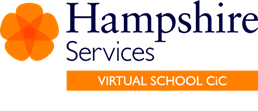